MÉTODOS DIAGNÓSTICOS DE EVALUACIÓN DEL PACIENTE RENAL
EMO
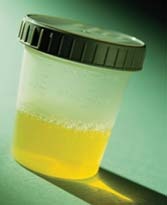 FÍSICO – QUÍMICAS
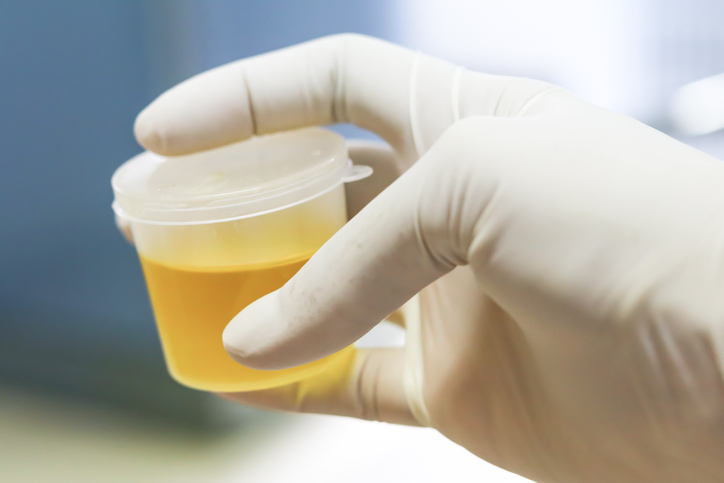 ANÁLISIS QUÍMICO
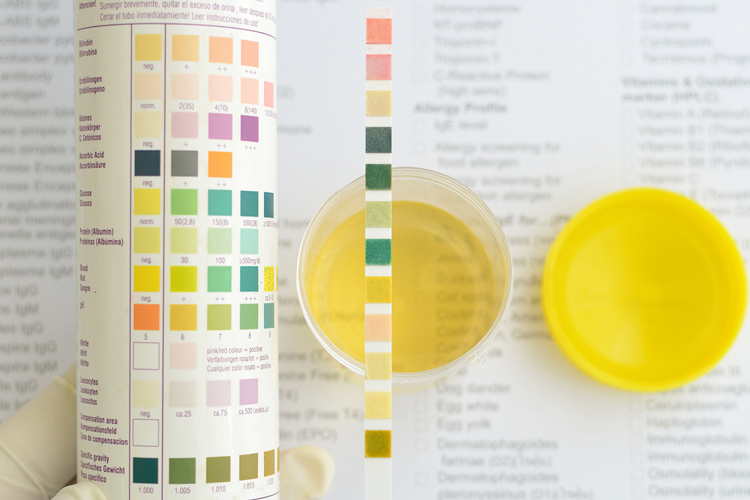 Glucosuria: 	negativo y positivo (diabetes).Proteínas .- aumentan en los estados febriles, en el embarazo, después de un esfuerzo físico intenso o en condiciones de enfermedad renal:Síndrome nefrótico, Mieloma múltiple
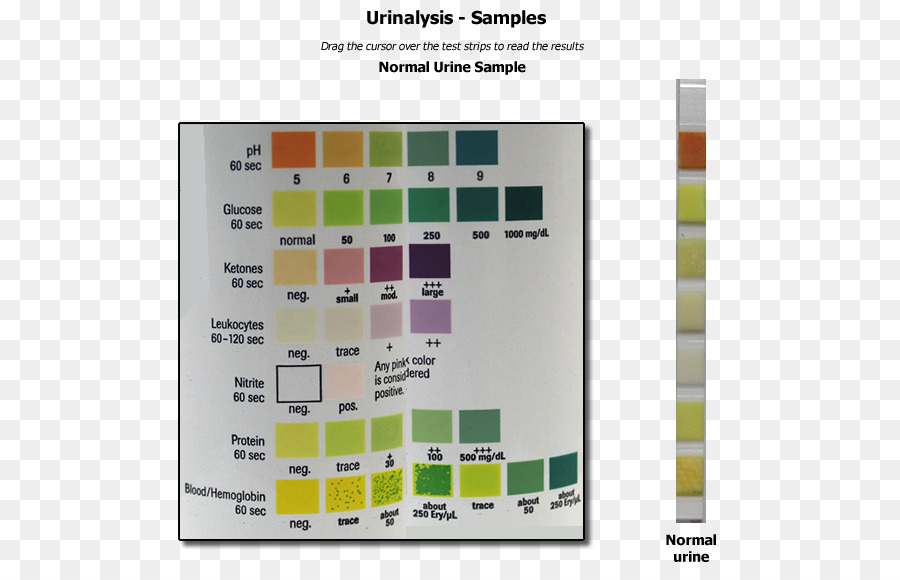 Hemoglobina: negativo y positivo (pielonefritis, litiasis renal, quiste renal, Tb renal, ca renal).Bilirrubina: En la ictericia obstructiva la orina revela la presencia de bilirrubina directa (ello es debido al hecho de que los túbulos renales no consiguen reabsorberla.
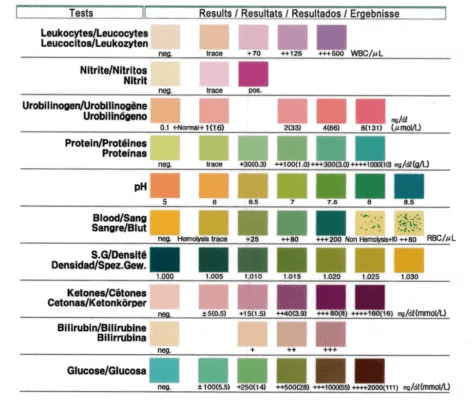 Cuerpos Cetónicos: aparecen en la cetoacidosis diabética, en el embarazo, en  enfermedades febriles y en la caquexia.
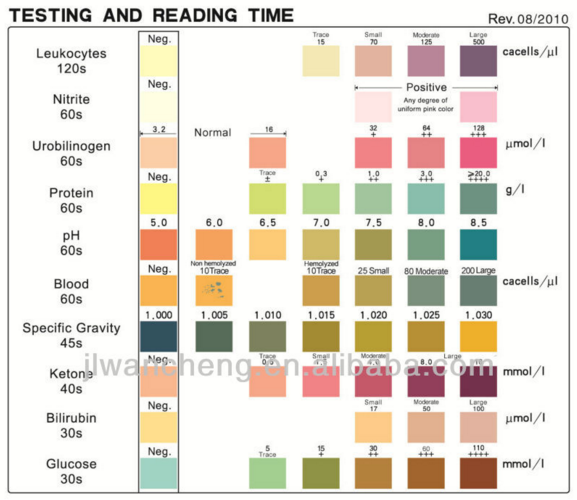 EXAMEN MICROSCÓPICO
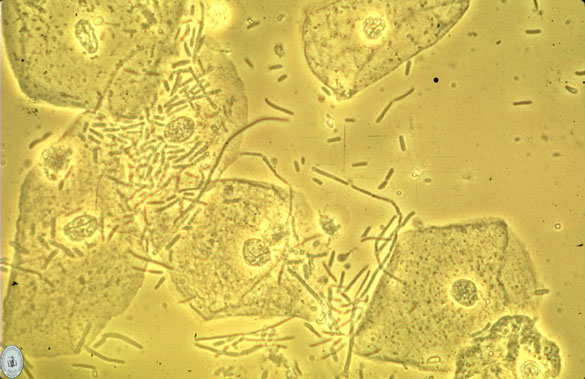 Los leucocitos: aumentan en caso de infecciones de las vías urinarias (como la pielonefritis) o de las vías genitales (epididimitis en el hombre, salpingitis en la mujer).
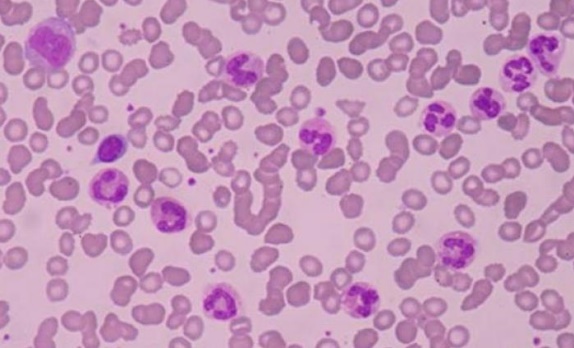 Los glóbulos rojos: están presentes en la orina en caso de cistitis, cálculos o glomérulo nefritis, así como en la tuberculosis y en las neoplasias de las vías urinarias.
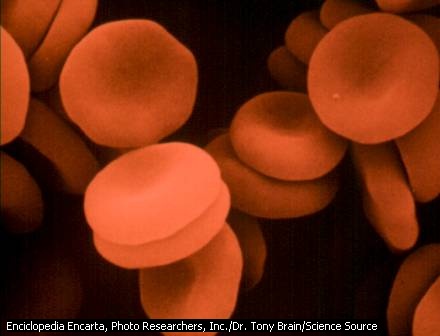 CILINDROS: SE FORMAN EN LOS TÚBULOS DÍSTALES Y COLECTORES.
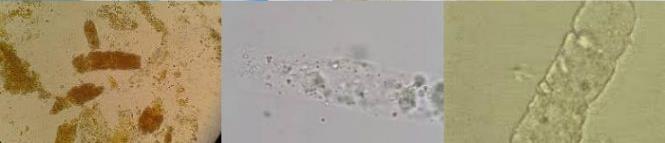 CLASIFICACIÓN DE LOS CILINDROS Hialinos y granulares.- Fiebre, ejercicio, deshidrataciónEritrocitarios.- Sangrado del parénquima renalLeucocitarios.- Inflamación renalEosinofílicos.- Inflamación renal, alergia.
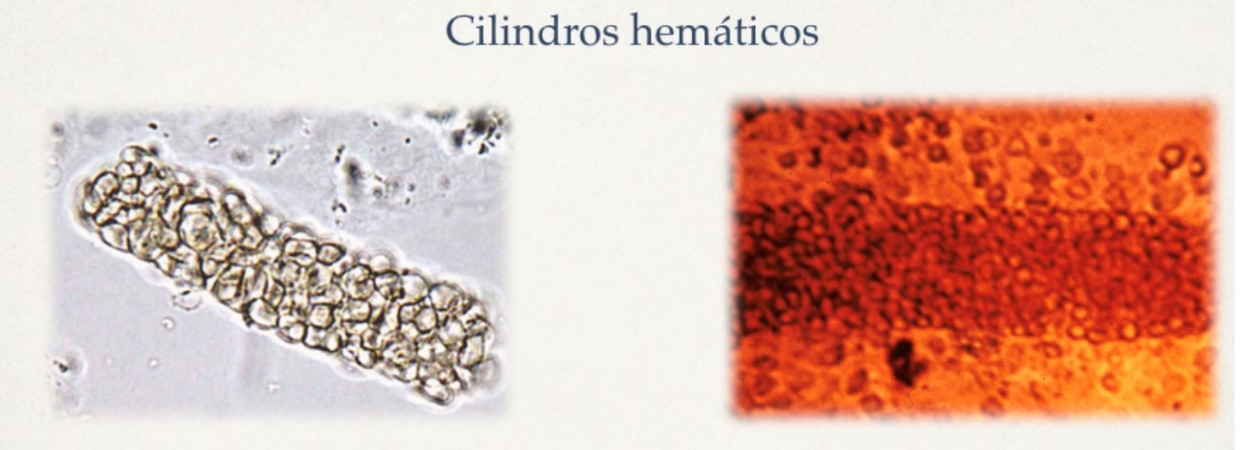 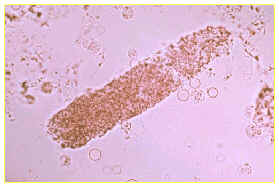 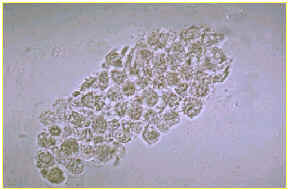 CILINDRO GRANULOSO                 CILINDRO DE LEUCOCITOS
Piuria.- Característica más importante de la infección del tracto urinarioCristales.- Pueden ser de oxalato de calcio, ácido úrico, cisteína. Nos hace sospechar en litiasis renal.
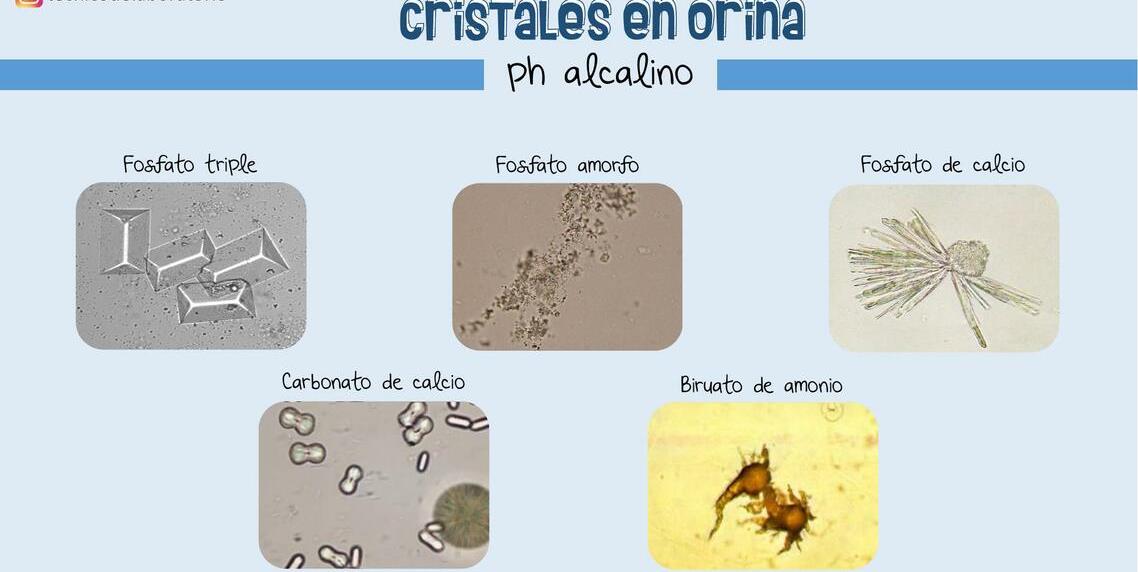 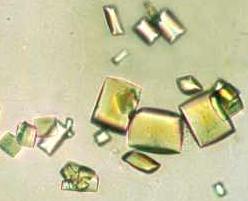 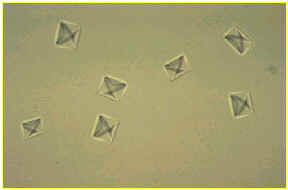 CRISTALES DE SALES DE CALCIO                      CRISTALES DE OXALATO DE CALCIO
INVESTIGACIÓN BACTERIOLÓGICA
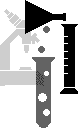 UROCULTIVO








En general, se considera positivo cuando el número de colonias que se desarrollan es superior a 100.000.
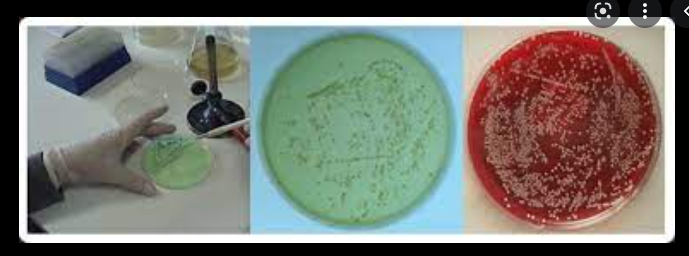 BIOMETRÍA HEMÁTICAHto. y Hb  Identificar el tipo de anemiaContaje y fórmula leucocitaria.- Descartar procesos infecciosos agudos o crónicos.
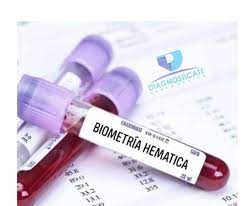 VN
GLUCOSA
75-100 MG/DL
UREA
10-40 MG/DL
CREATININA
0.6-1. MG/DL
Na
135-155MEQ/L
K
3.4-5.3MEQ/L
QUÍMICA SANGUÍNEA
PROTEÍNAS TOTALES
6.1-7.9G/DL
CA
8.5-10.5MG/DL
COLESTEROL
HASTA 200 MG/DL
TRIGLICÉRIDOS
50-150 MG/DL
ACIDO ÚRICO
2-6 MG/DL
BILIRRUBINAS
D HASTA 0.36
TOTAL 1
ALBÚMINA
3.5 -4.8 G/DL
TP
12-15 SEG
TTP
23.4 – 36.2 SEG
DEPURACIÓN DE CREATININA EN 24 hNormal.- 80 a 120 ml.Disminución.- Insuficiencia renal aguda o crónica.   					Fórmula: V x U / P   V = volumen urinario      U = creatinina urinaria   P = creatinina sérica
PROTEINURIA EN 24 hNormal.- 150 mg.Proteinuria de 3,5 gr. Se ve en síndrome nefróticoOsmolaridad y Na urinario.- Para distinguir necrosis tubular aguda de insuficiencia prerenal aguda.
GASOMETRÍAIndica las alteraciones o la normalidad del equilibrio ácido- básico:Acidosis metabólica.Alcalosis metabólica.Acidosis respiratoria.Alcalosis respiratoria.
FÓRMULAS DE APLICACIÓN EN EL ÁREA DE NEFROLOGÍA.
DÉFICIT DE PROTEÍNAS
Prot. Ideal – Prot. Real x Déficit de volumen Plasmático x 2
Déficit de volumen Plasmático= ( 40 x Kg. )‏
V.N. proteína sérica  6.0-8.0mg/L
proteína orina. máx. 150mg/24h.
DÉFICIT DE HIERRO
Hb. Ideal – Hb. Real x Kg. X 0.24 más depósito de hierro adulto.
 Depósito de hierro(500mg.)‏
V.N= Suero 0.8-1.6mg/L (H)    
0.5-1.5mg/L (M)‏
Orina 15-550mg/L
DEPURACIÓN DE CREATININA
140 – Edad (Kg)‏
Creatinina Sérica x 72
En hombres
V.N= 80 110
DEPURACIÓN DE CREATININA
140 – Edad (Kg)‏
72 x Creatinina Sérica 
Todo x 0.85
En mujeres
V.N= 80 110
DEPURACIÓN DE CREATININA EN 24H
V x U

  P

V=  Volumen urinario en 24h
U=  Creatinina urinaria
P=  Creatinina sérica
V.N. 80 120 ml
FÓRMULA DE LA SUPERFICIE CORPORAL
Peso (Kg) x 4 +7

Peso (Kg)+90
BMI (ÍNDICE DE MASA CORPORAL)‏
Peso (Kg)‏

(Talla)
2
V.N. 19 a 25
CORRECCIÓN DEL SODIO
Na ideal – Na real x (Kg) x 0,6
V.N= suero 135-145mmol/l
         orina 100-300mmol/l
CORRECCIÓN DE POTASIO
K ideal – K real x (Kg) x 0,4
V.N= suero 3.5-5.5mmol/l
         orina 50-100mmol/l
CORRECCIÓN DE BICARBONATO
Bicarbonato ideal – Bicarbonato real x (Kg) x 0,6
V.N= 20 más menos 2
CLEARANCE DE CREATININA
Clearens obtenido x 1.73

Superficie corporal
V.N= 80-120ml/min
OSMOLARIDAD PLASMÁTICA
2Na + Glucosa   +     BUN
                18                   2.8
V.N= 285-295 
osmolaridad urinario: 400-800
BUN (nitrógeno uréico en sangre)‏
Urea 
2.14

ó

Urea x 0,45
PROTEÍNAS EN ORINA DE 24h
Volumen urinario en 24h x Proteínas en 24h
                          
					              100
FRACCIÓN DE EXCRESIÓN DE SODIO
(Na urinario x Creatinina plasmática)‏

(Na plasmática x Creatinina urinaria)‏
X 100
Una fracción excretada de sodio inferior a 1%= azoemia prerrenal, valor superior a 3% necrosis tubular,
ÍNDICE DE FALLA RENAL
Na urinario x Creatinina plasmática x 100

 Creatinina urinaria
ANIÓN GAP
Na – ( Bicarbonato + Cl )‏
V.N= 8-16 mmol/l.
IMAGENOLOGíA
Sirve para evaluar: silueta  cardiaca, campos pulmonares, riñones, pelvis renal, ureteres y vejiga.
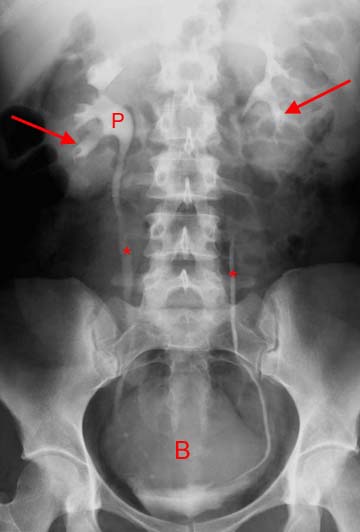 RX SIMPLE DE ABDOMEN.- para evaluar tamaño renal, calcificaciones o cálculos.TOMOGRAFÍA LINEAL RENAL.- nos delimita la silueta renal y calcificaciones .
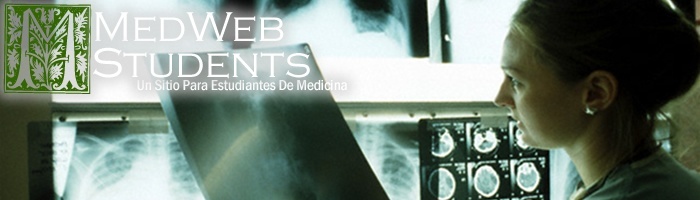 UROGRAMA EXCRETORDebe realizarse con función renal normal hasta 2 de creatinina.
PIELOGRAFÍA RETRÓGRADAEvalúa tumores uroepiteliales, define lesiones ureterales obstructivas de causa no aclarada.
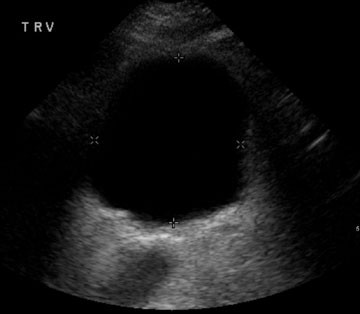 ECO normal de vejiga
ECOGRAFÍA RENALEvalúa tamaño renal, presencia de masas, diagnostica obstrucción, y delinea procesos peri renales, relación corteza – médula del riñón.
ECO DOPPLER.- Evalúa el flujo sanguíneo de la arteria renal. Detecta estenosis de la arteria renal y rechazo de transplante renal.TOMOGRAFÍA AXIAL COMPUTARIZADA.-Proporciona cortes topográficos de los órganos y de los sectores de órganos en estudio.
RESONANCIA MAGNÉTICA
Evalúa quistes renales.
RENOGRAFÍA.- evalúa el tiempo y la intensidad de la perfusión renal y define en forma clara la localización, tamaño y características morfológicas del riñón.
GAMAGRAFÍA RENAL.- estudia la localización de riñones ectópicos anomalías congénitas (riñón en herradura, riñones poliquísticos).
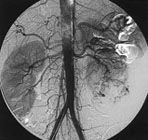 Angiografía de las venas renales
ANGIOGRAFÍA RENAL.- evalúa las arterias renales principales, identifica fístulas arterio-venosas y aneurismas de arterias pequeñas.
ARTERIOGRAFÍA RENAL.- en casos de hipertensión renovascular o de tumor renal, precirugías renales para embolizar vasos que nutren tumores.
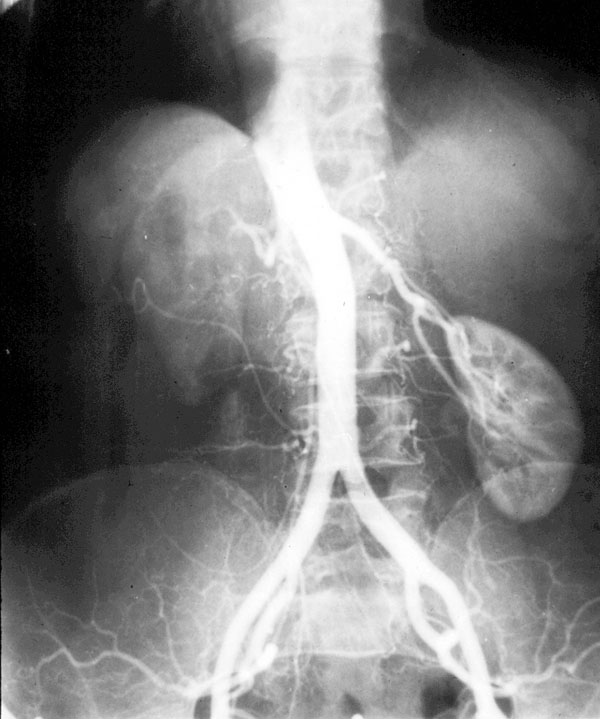 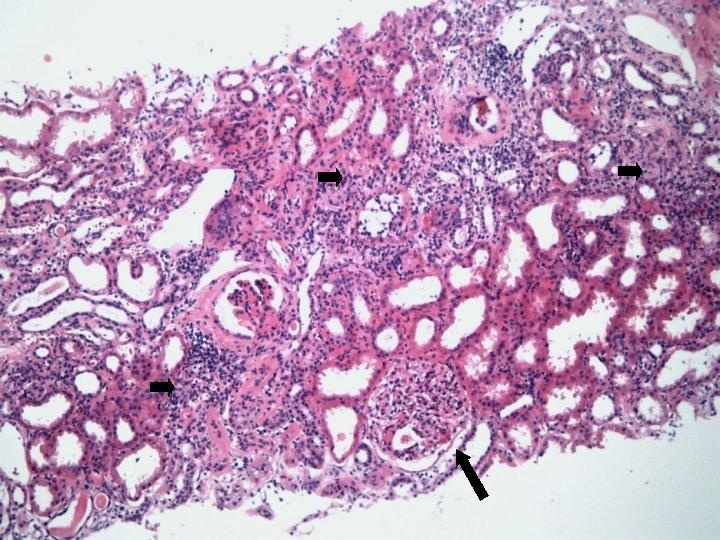 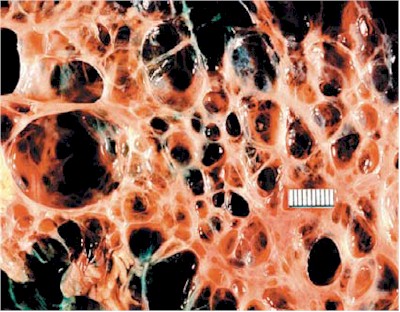 BIOPSIA RENAL.- en casos de síndrome nefrótico, lupus eritematoso sistémico, hematuria de origen desconocido, transplante renal.
CONTRAINDICACIÓN DE BIOPSIA RENAL
Riñón único.

Hipertensión arterial no controlada.

Trastornos de la coagulación.

Insuficiencia renal crónica.
RENOGRAMA ISOTÓPICO.- demuestra zonas ocupativas dentro del parénquima , masas tumorales, condiciones anatómicas y funcionales.